Габрієль Гарсія Маркес 	6 березня 1927
Габрієль Гарсія Маркес народився в місті Аракатака, провінція Магдалена, Колумбія, жив у Мексиці та Європі, тепер переважно живе в Мехіко.
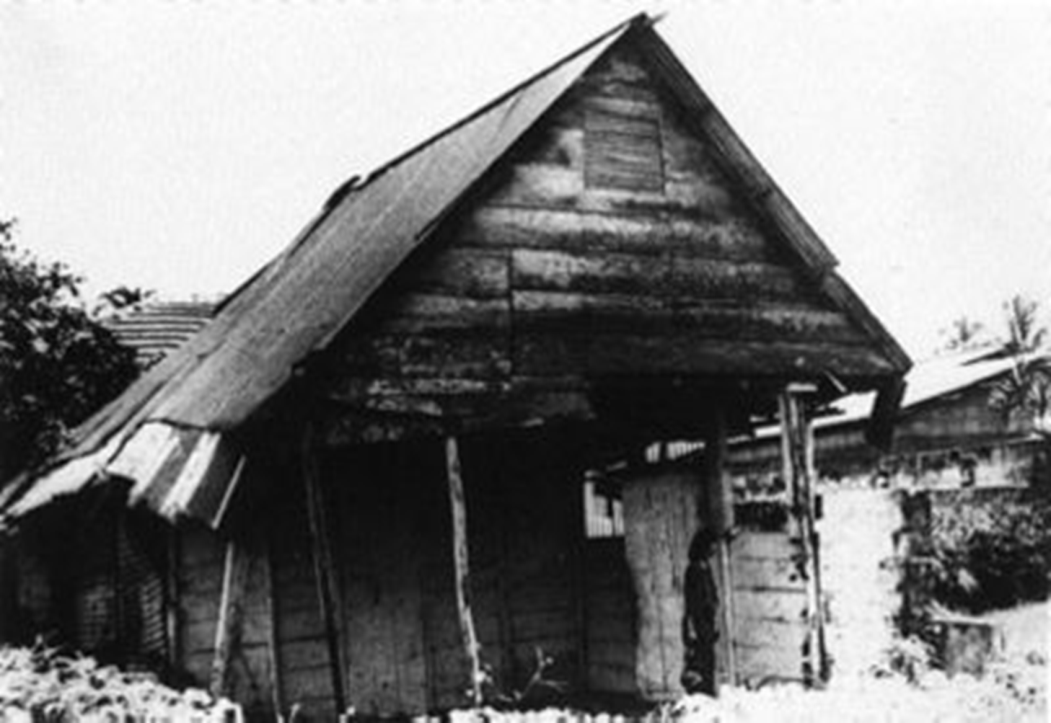 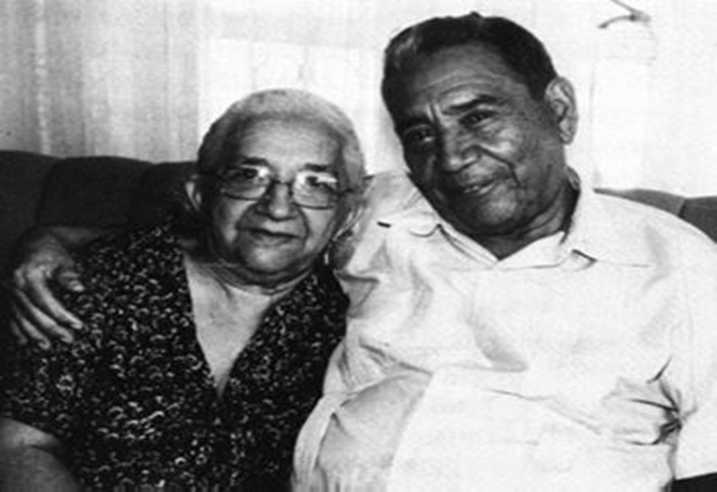 У дитинстві виховувався батьками матері. Саме вони познайомили майбутнього письменника з мовними особливостями, що в подальшому стали важливою частиною його творчості.
Родители Габо - Луиза Маркес и Габриэль Элихио Гарсиа
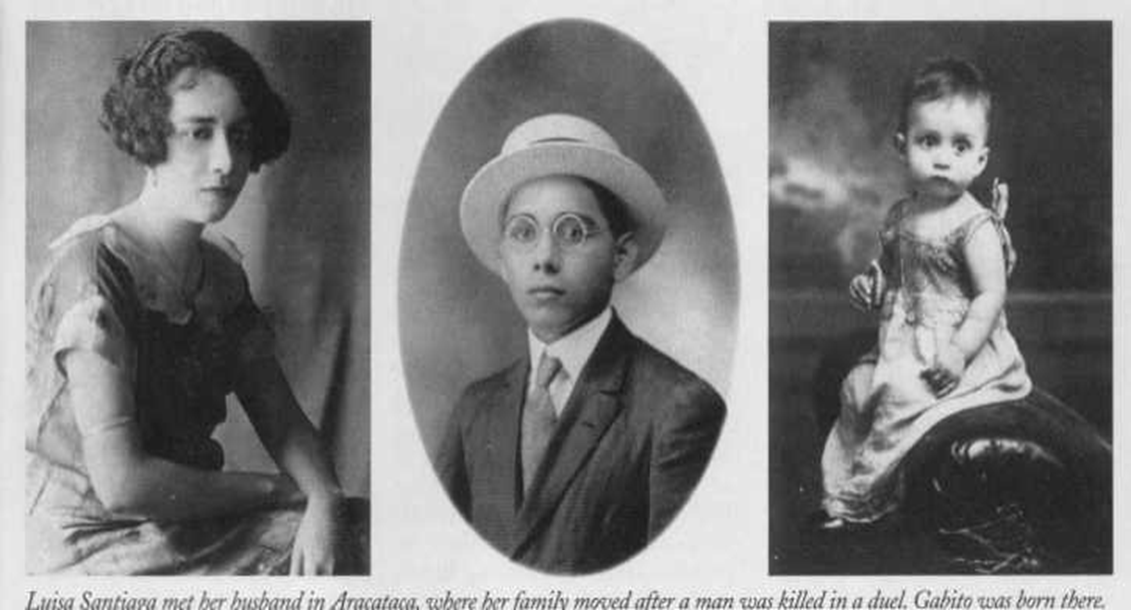 Родители в юности и маленький Габито
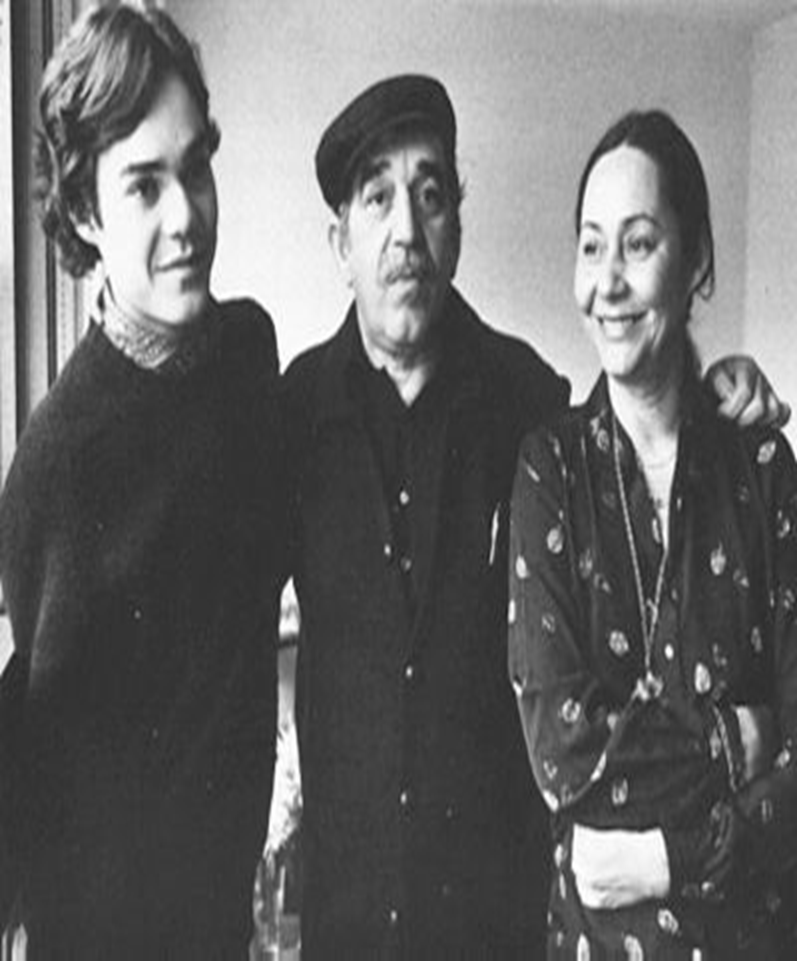 Габо с женой на улицах Боготы (1967)
Габріель Гарсія Маркес з сином Гонсаліо (Гонзаліо) і дружиною Мерседес. 1982 рік
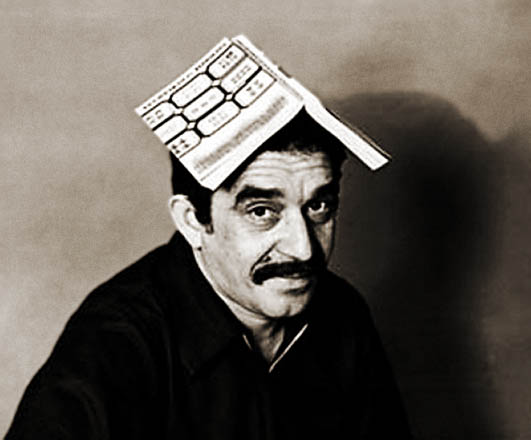 У 1940 році, в 12-річному віці, Ґабрієль отримав стипендію і почав навчання в єзуїтському коледжі містечка Сіпакіра, що за 30 км на північ від Боготи.
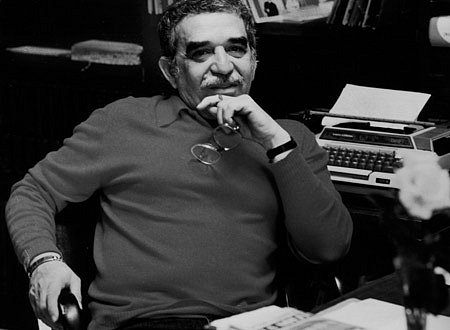 В 1946 році він вступив у Національний університет Боготи на юридичний факультет.
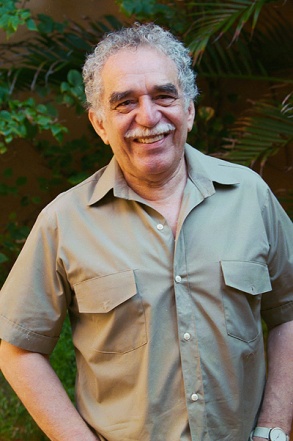 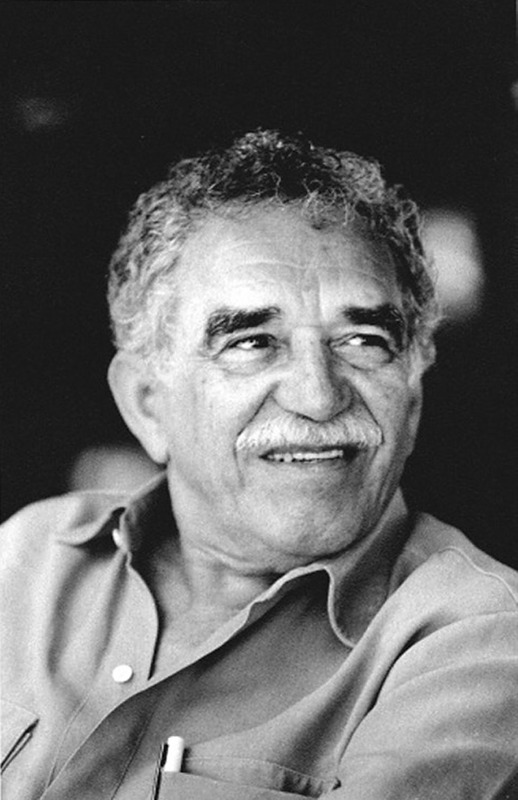 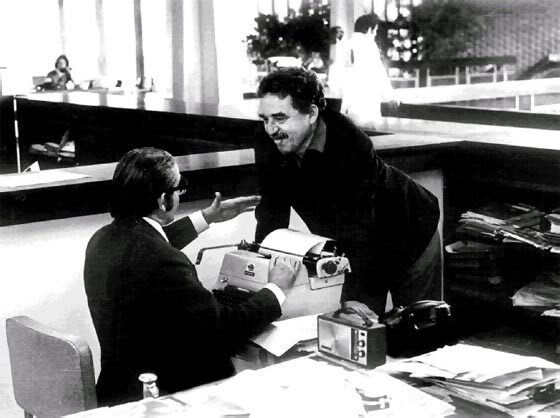 З 1954 року Маркес працював у газеті «Ель Еспектадор», публікуючи невеличкі статті і рецензії на фільми. У 1959 році в Нью-Йорку в нього народився син
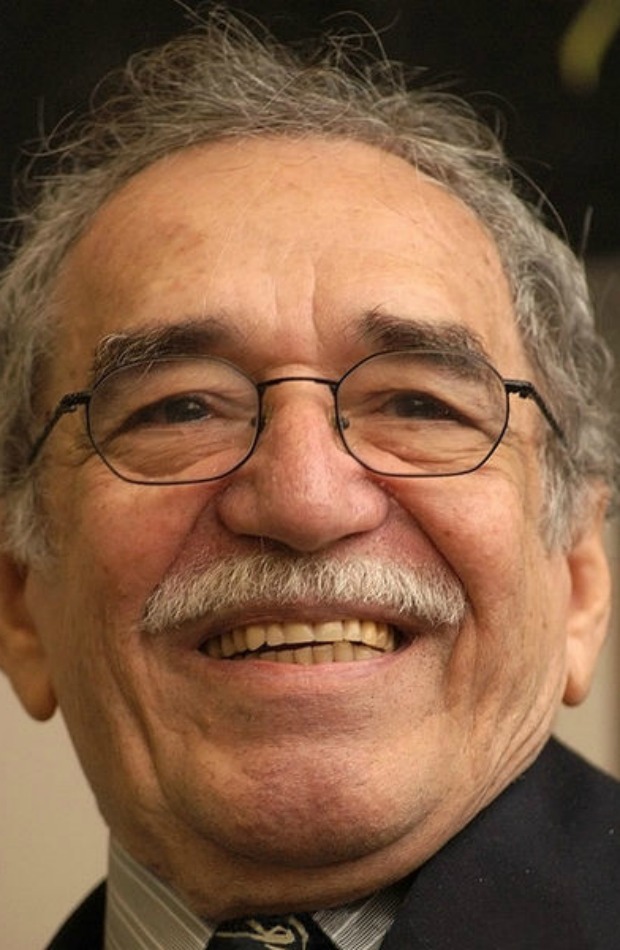 У 1961 році він опублікував повість «Полковникові ніхто не пише», у 1962 році — роман «Лиха година» Світове визнання йому приніс роман «Сто років самотності»
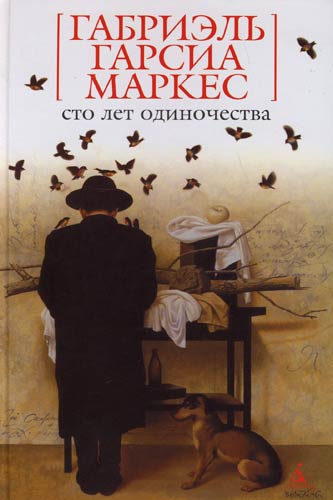 У 1982 році Маркесу присуджено Нобелівську премію з літератури: «за романи і оповідання, в яких фантазія і реалізм, поєднані у світі уяви, що віддзеркалює життя і конфлікти цілого континенту».
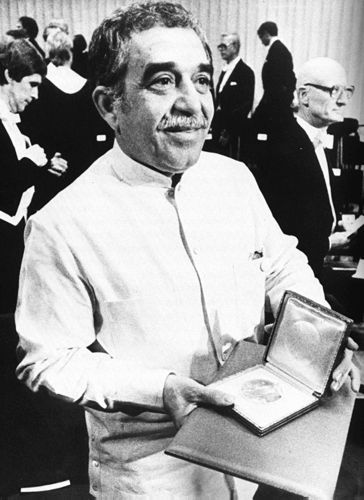 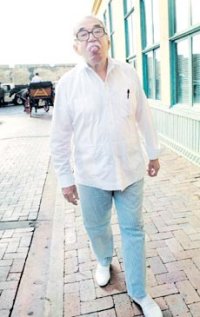 У 1989 році у письменника виявили ракову пухлину в легенях, яка, ймовірно, розвинулась через його звичку курити під час роботи
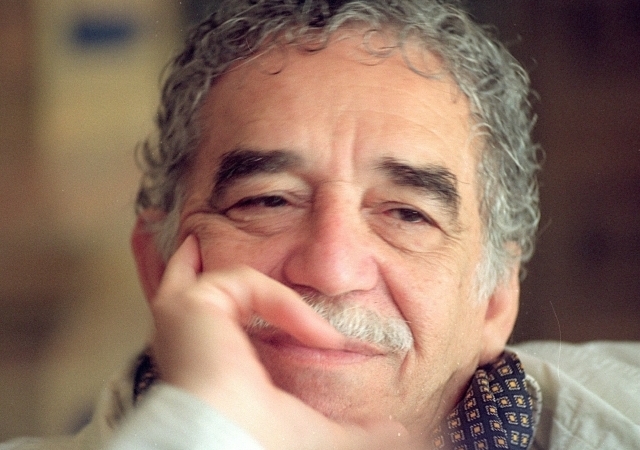 Після операції 1992 року розвиток пухлини призупинився. Медичне обстеження у 1999 році виявило в нього іншу форму раку — лімфому. Йому довелося двічі оперуватися в США і Мексиці.
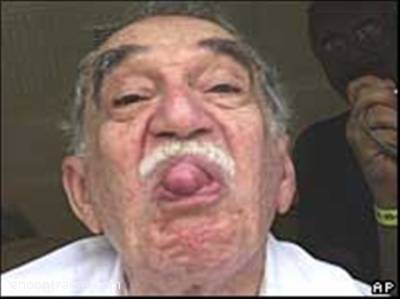 2002 року вийшла друком перша книга з запланованої біографічної трилогії — «Жити, щоб розповісти про це», що стала бестселером в іспаномовному світі.
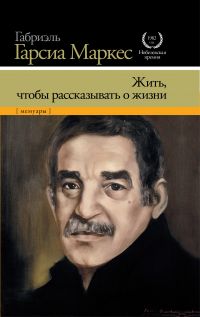 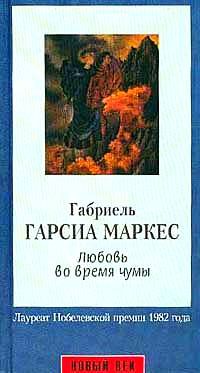 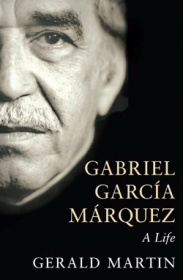 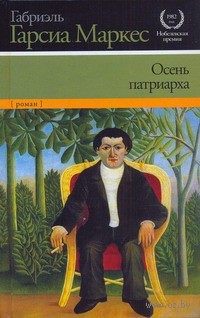 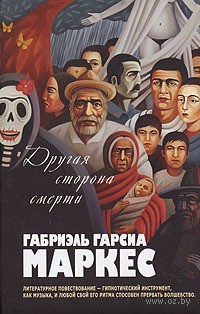 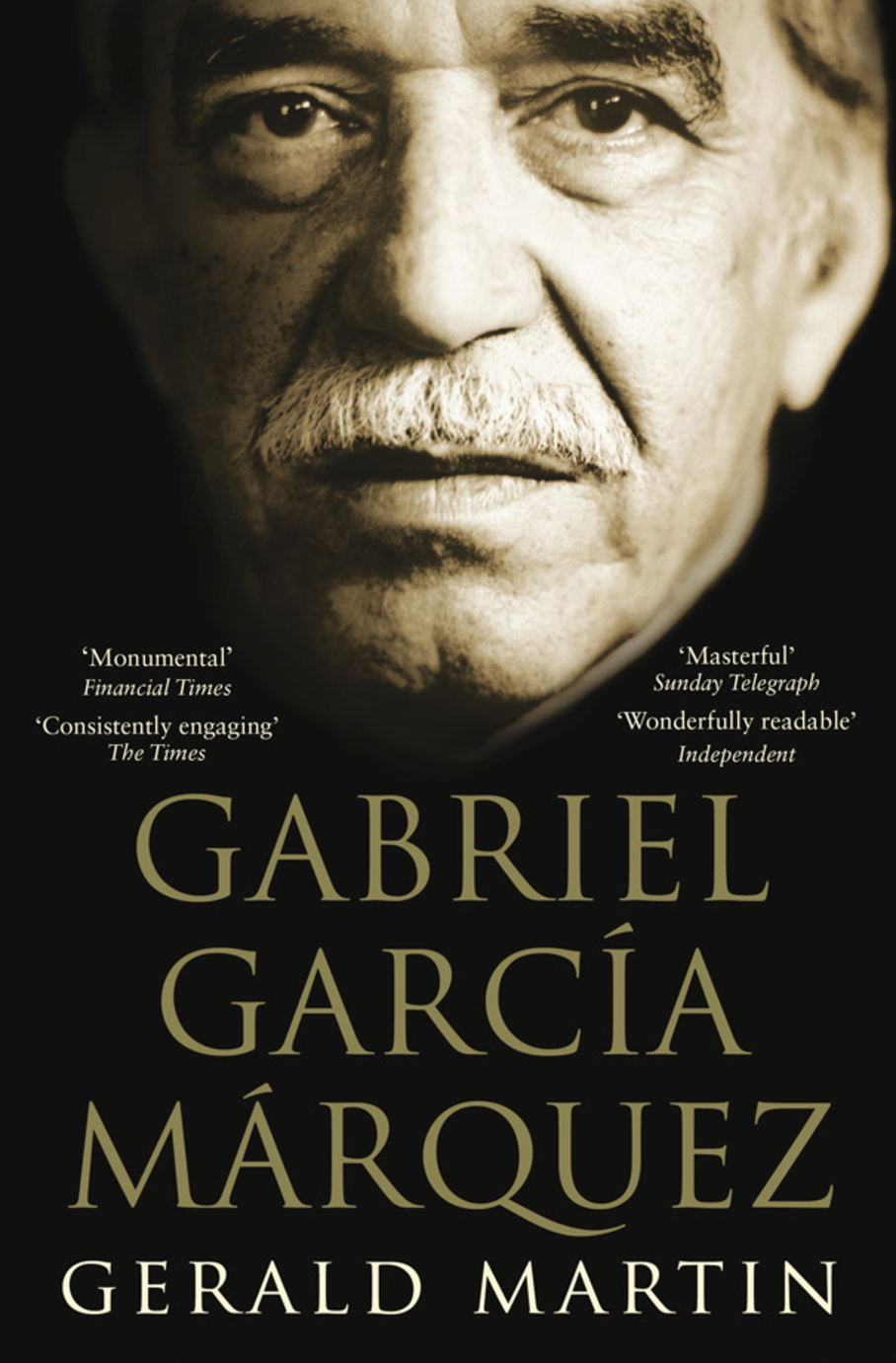 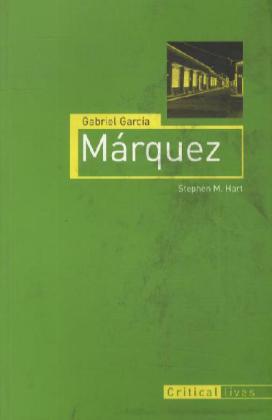 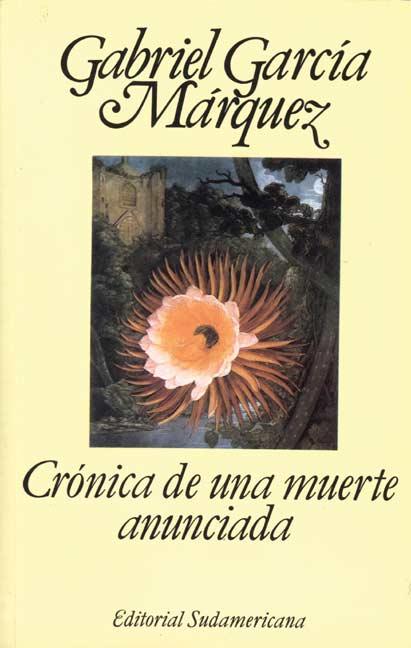 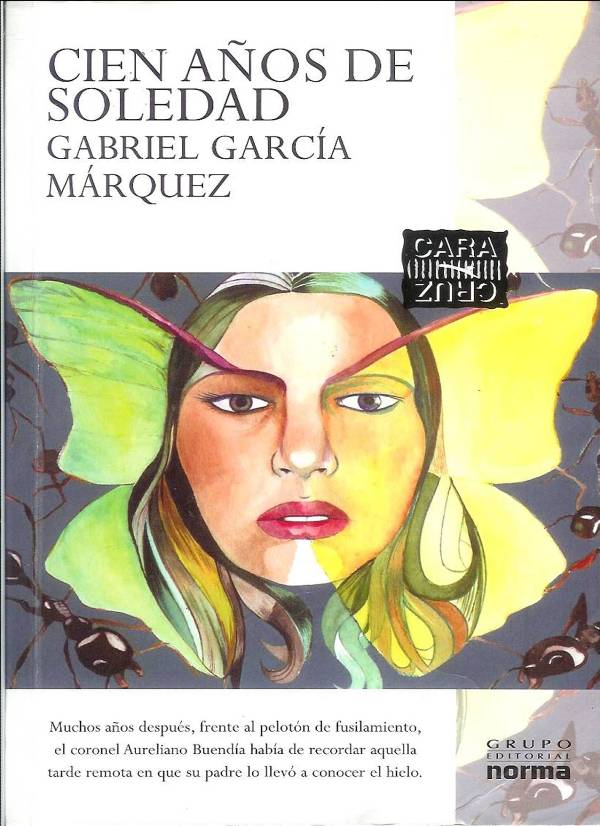 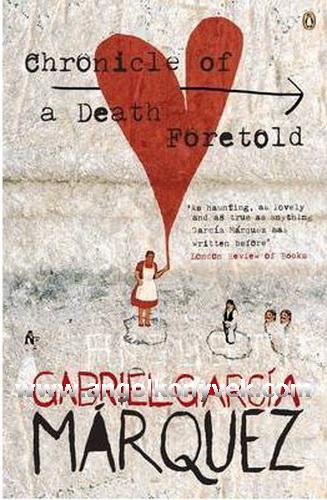 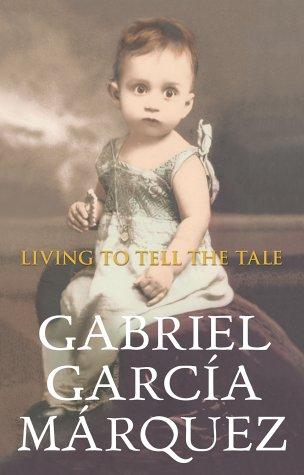 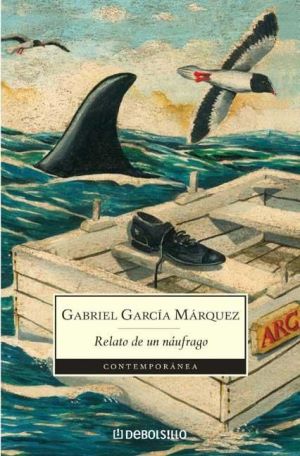 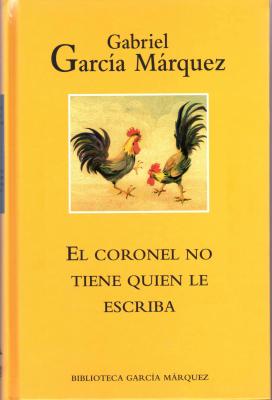